Le journalisme au RwandaMardi 21 mars 2017 Maria Kuandika une journaliste exilée du Rwanda a rencontré les 4ème et les 3ème de l'école La Prairie.
Le Rwanda :
Le Rwanda est un pays d‘Afrique il se situe a l'ouest de la République Démocratique du Congo, c'est un pays pauvre. Les rwandais ont été divisés en trois ethnies par les colons belges selon des critères comme la taille, l'intelligence, la longueur du nez, ou le nombre de vaches qu’ils possédaient ; Les ethnies sont :
-les Tutsi : les nobles
-les Hutu : les serviteurs et paysans
-les Batoi : les plus pauvres et négligés
De 1990 à 1993 il y eu une guerre civile au Rwanda puis en 1994 les Hutu massacrèrent les Tutsi : c'est le génocide du Rwanda.
Maria Kuandika :
Maria est Rwandaise, Hutu (d'un père Hutu et d'une mère Tutsi). Elle avait 5/6 ans lors du génocide. Elle est journaliste à la télévision et à la radio. Elle a dû quitter son pays car le gouvernement la menaçait de mort si elle continuait a critiquer son inaction face à la pauvreté de certain et a la mauvaise santée des Rwandais . Elle c'est réfugiait en France sous les conseilles d'une amie. Elle vit maintenant à la maison des journalistes ou elle attand l'autorisation de rester en France.
La libertée de la presse au Rwanda :
Au Rwanda il n'y a pas  de liberté de la presse au Rwanda. C'est le même président depuis 2000 (c'est Kagame) et c'est lui décide de toutes les informations donnais aux Rwandais ; c'est une dictature, il y a des éléctions mais c'est sur que c'est Kagame qui sera élu, les rawdais craignent que son fils ou sa fille ne reprennent le pouvoir à sa mort . S'ils osent s'exprimaient les journalistes sont menassés de mort (comme Maria).
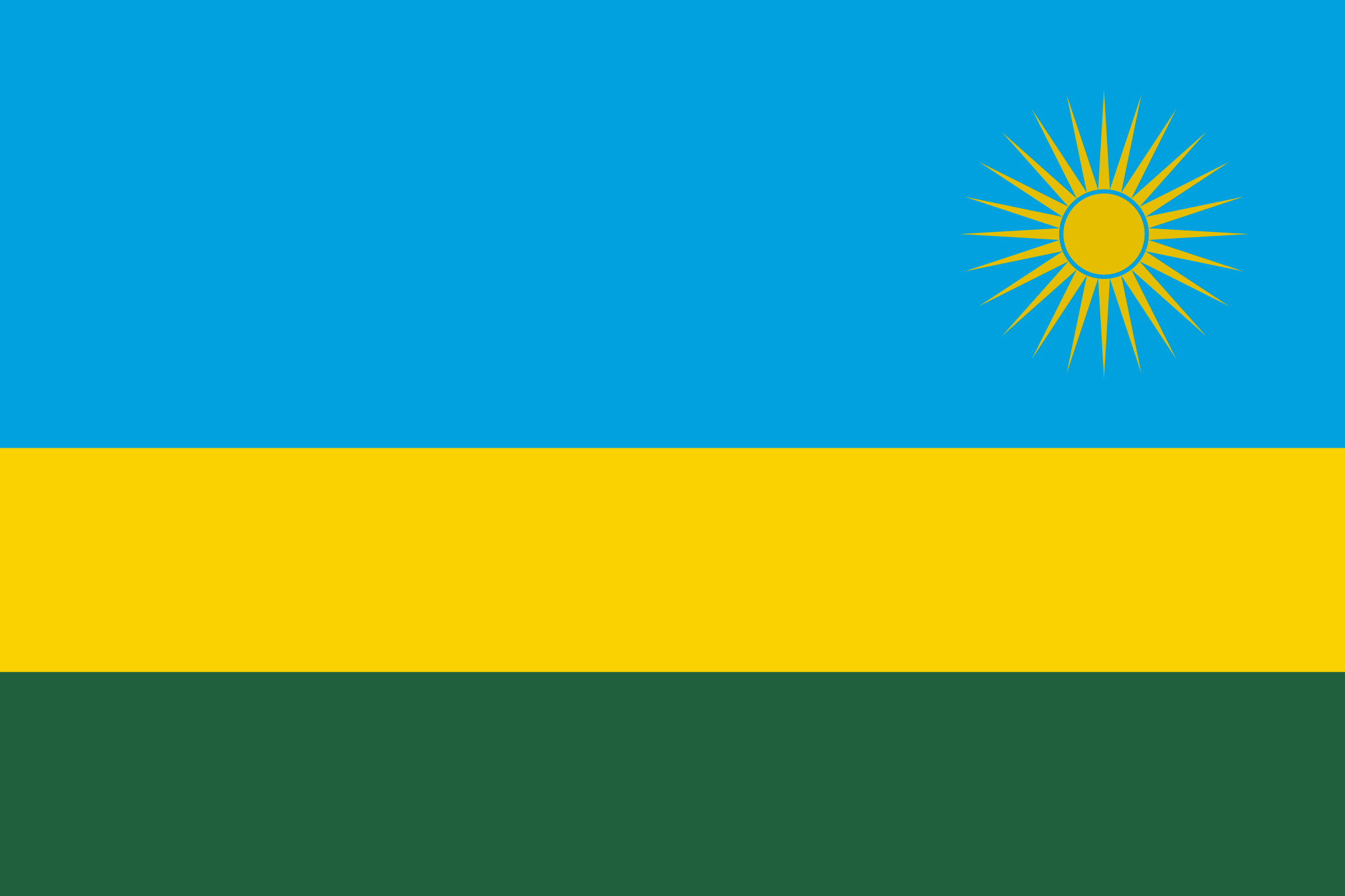